Hol van a...?
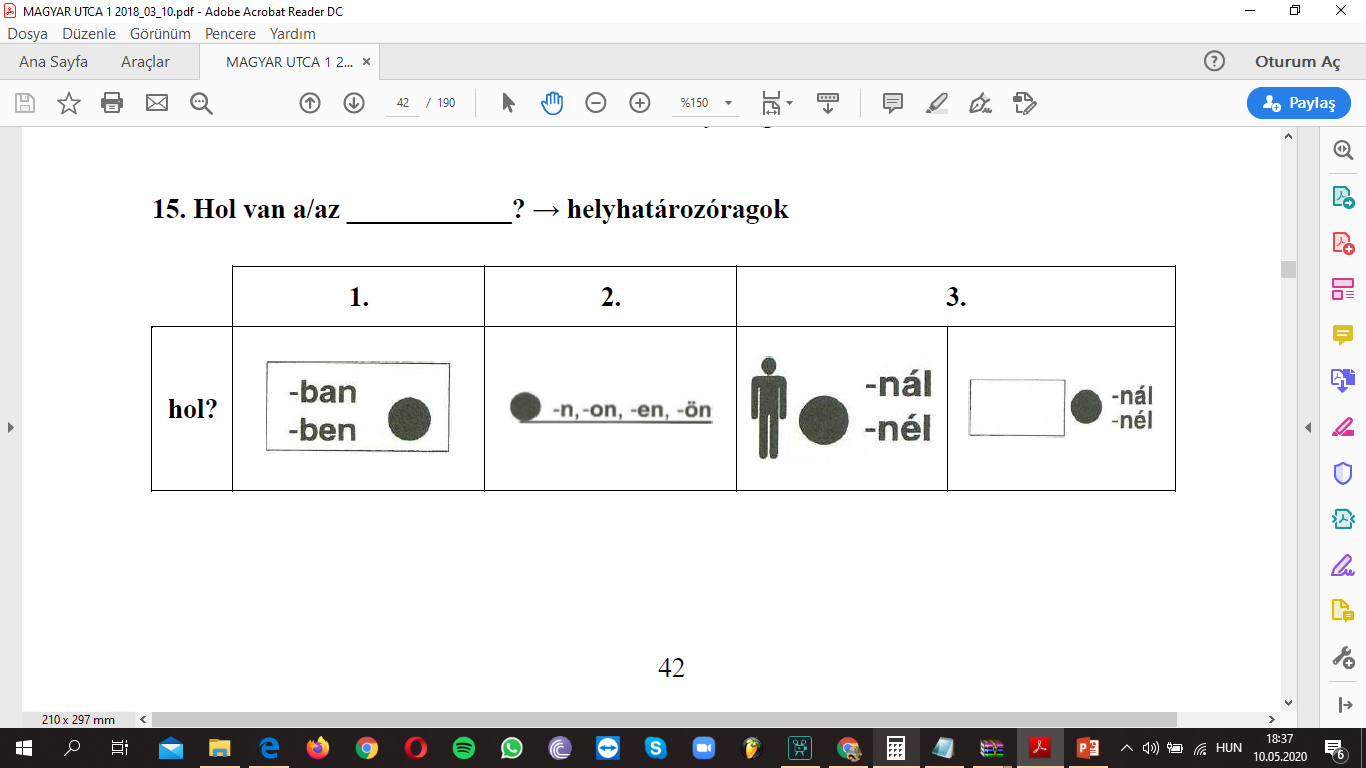 Forrás: SZILI, Katalin, Magyar utca 1, Budapest, ELTE Magyar mint idegen nyelv módszertani műhely, 2018.
-nál / -nél
-nál, nél:
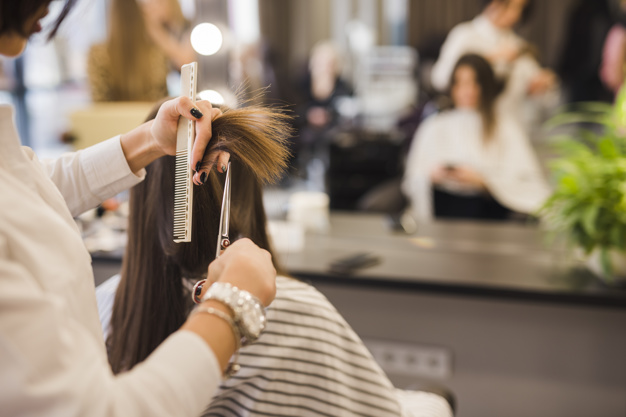 emberre használjuk 
2. = mellett
www.freepik.com
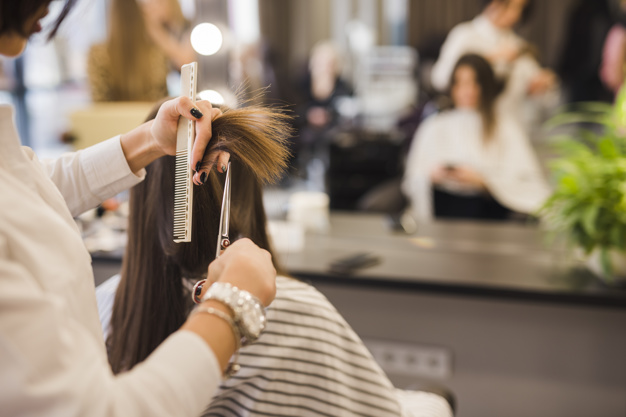 Fodrásznál vagyok.
www.freepik.com
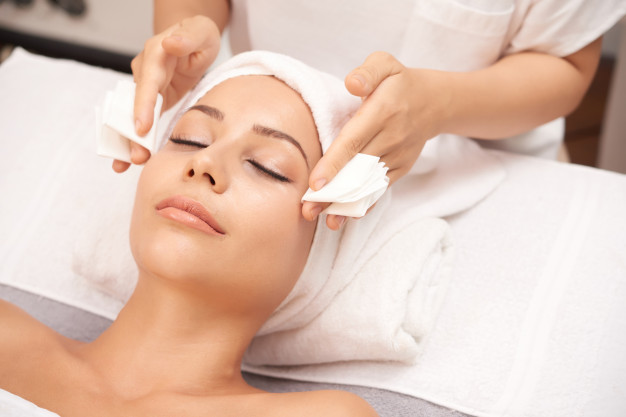 A kozmetikusnál vagyok.
www.freepik.com
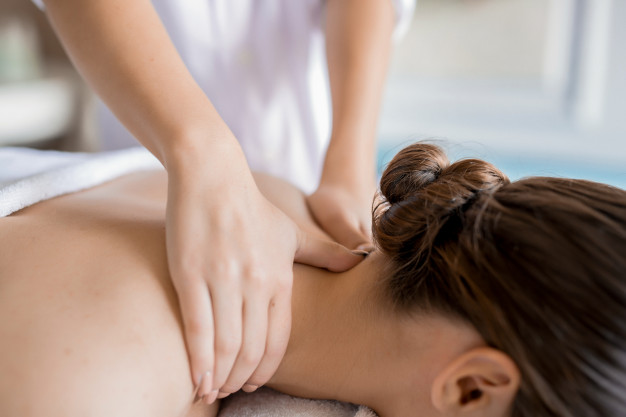 A masszőrnél vagyok.
www.freepik.com
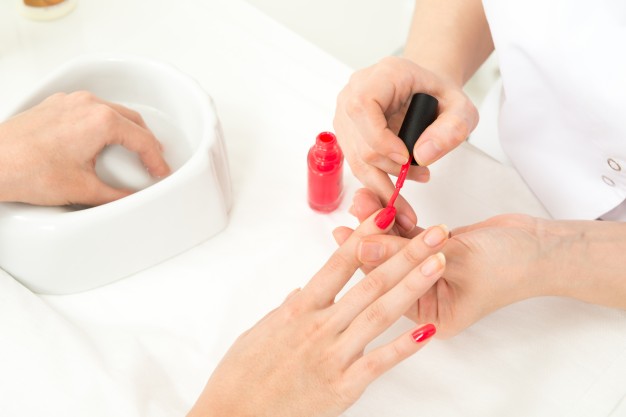 A manikűrösnél vagyok.
www.freepik.com
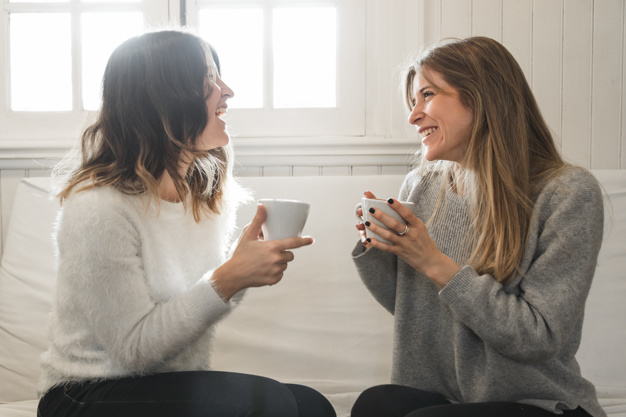 Mervénél vagyok.
www.freepik.com
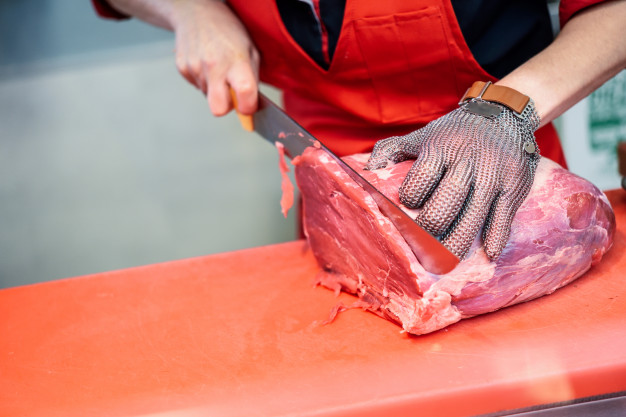 A hentesnél vagyok.
www.freepik.com
Mi van a szobában?
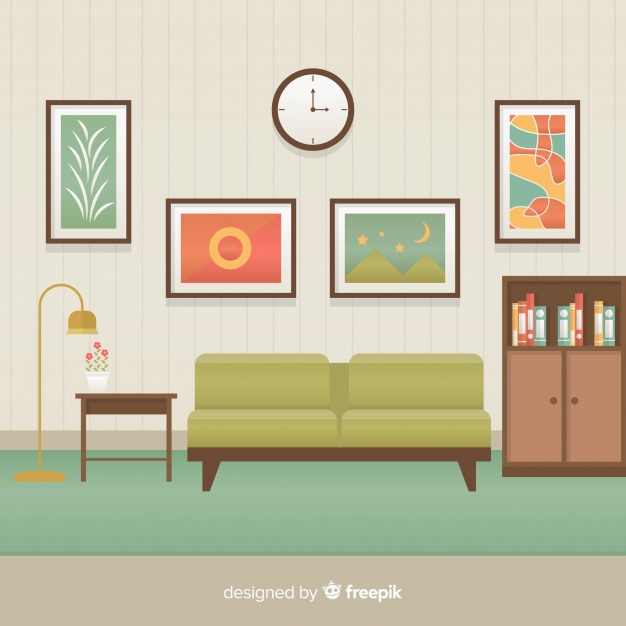 A szobában van óra, kanapé, szekrény, kisasztal, virág, képek és könyvek.
www.freepik.com
Mi nincs a szobában?
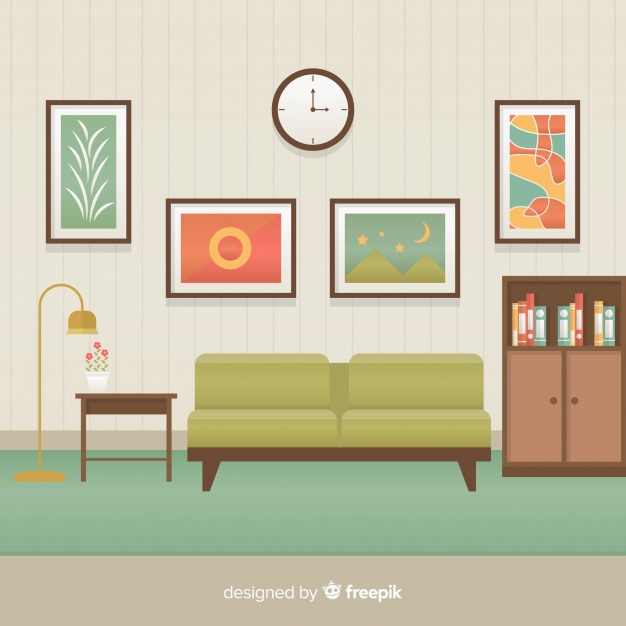 A szobában nincs számítógép, fiókos szekrény, franciaágy és szék.
www.freepik.com
Van a szobában kanapé?
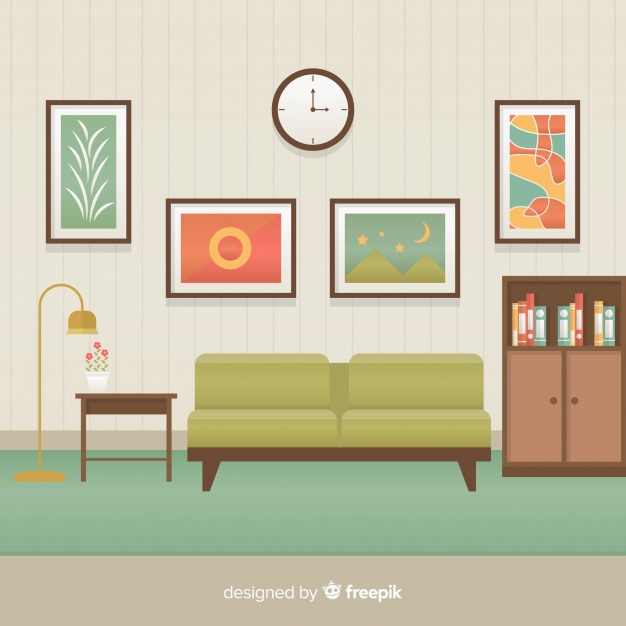 Igen, van.
Igen, a szobában van kanapé.
www.freepik.com
Van a szobában franciaágy?
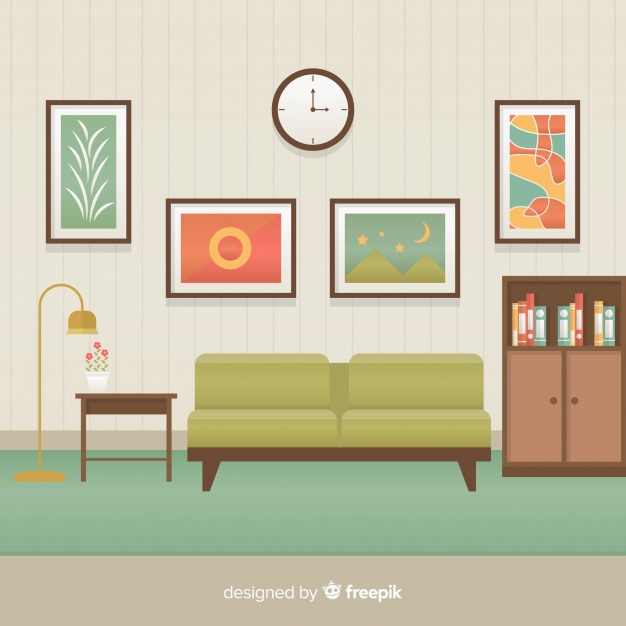 Nem, nincs.
Nem, a szobában nincs franciaágy.
www.freepik.com
Hány kép van a falon?
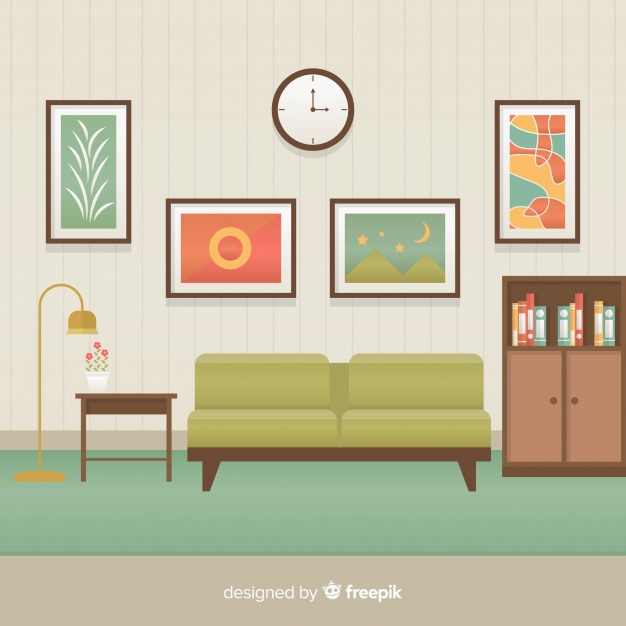 A falon négy kép van.
www.freepik.com